Acreditación de INGLÉS para INGENIERÍA DE PETRÓLEOS
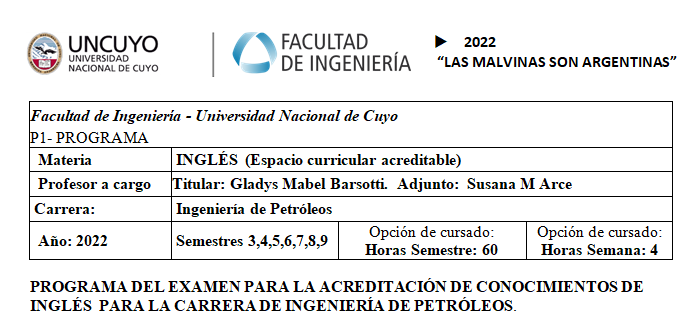 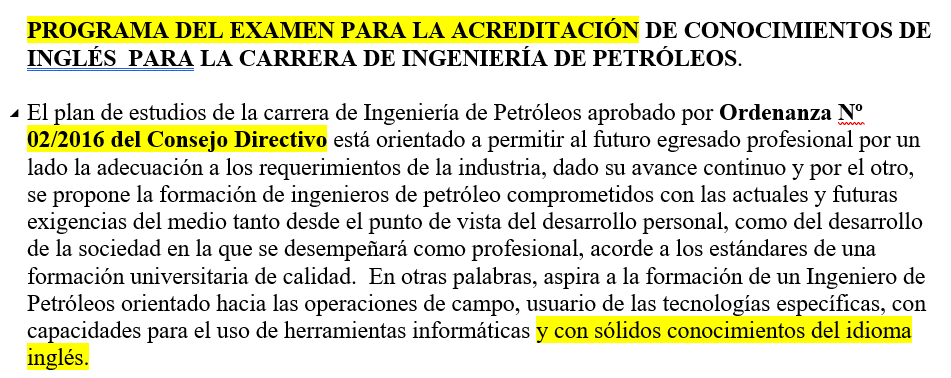 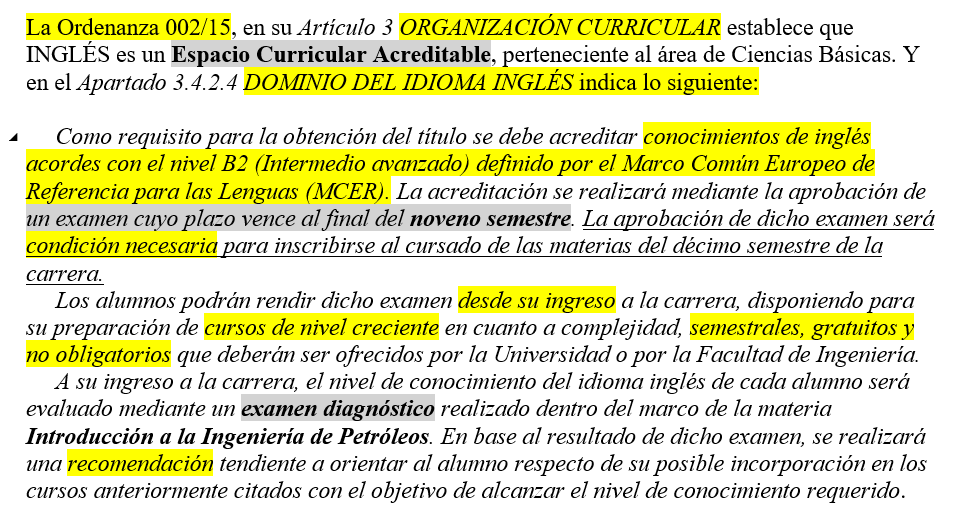 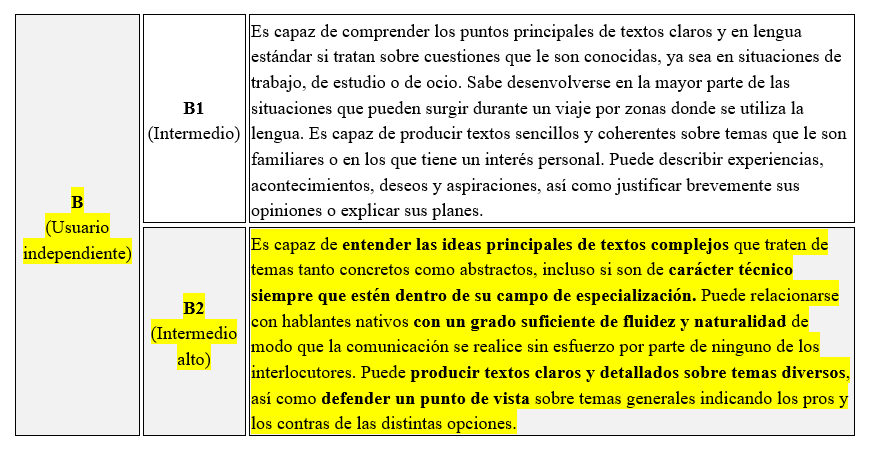 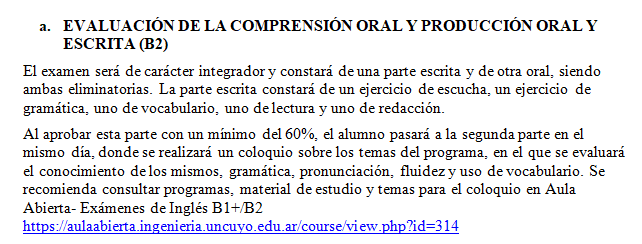 https://aulaabierta.ingenieria.uncuyo.edu.ar/course/view.php?id=314
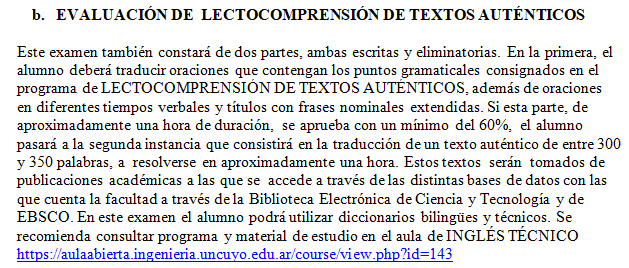 https://aulaabierta.ingenieria.uncuyo.edu.ar/course/view.php?id=143
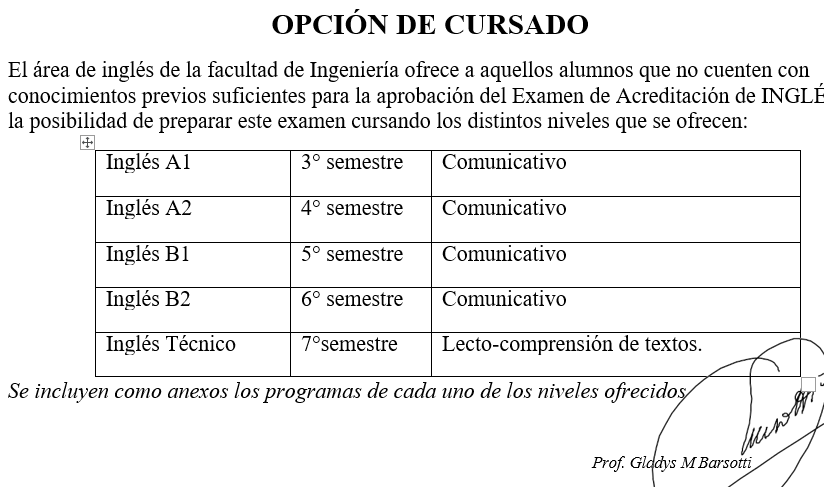 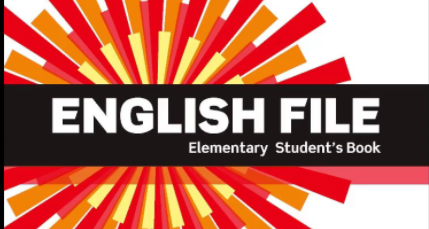 B2
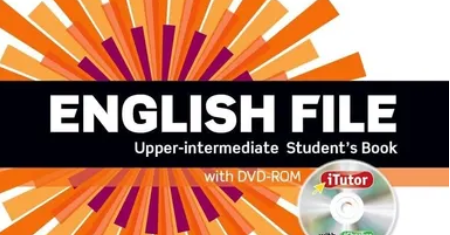 A1
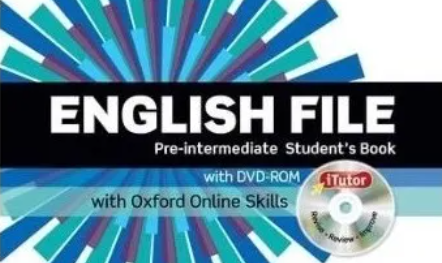 A2
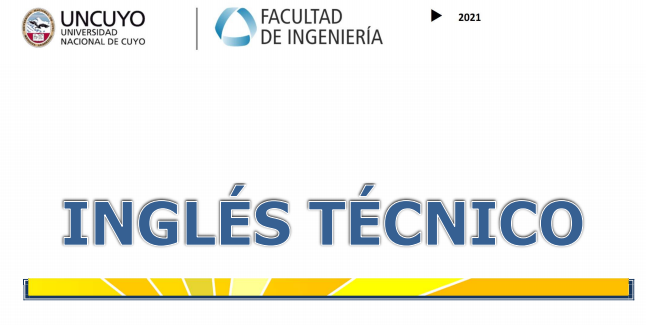 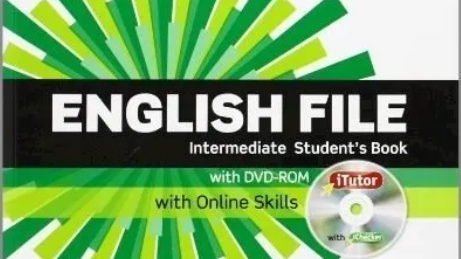 B1
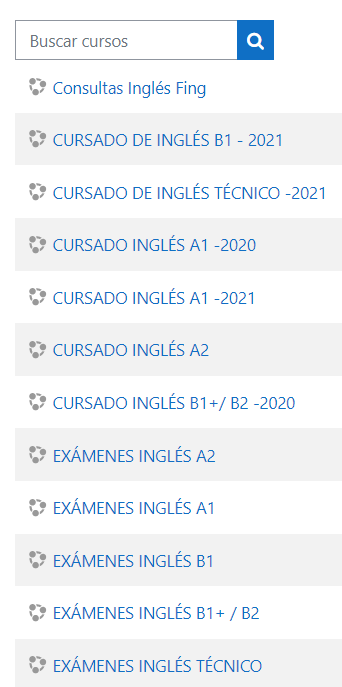 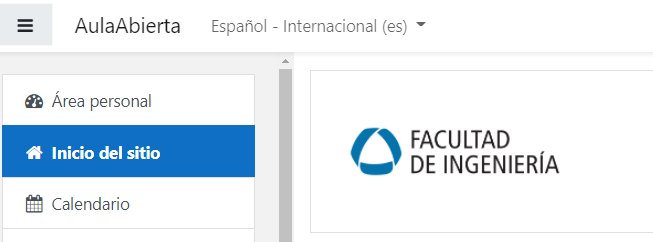 Automatricula-ción DNI
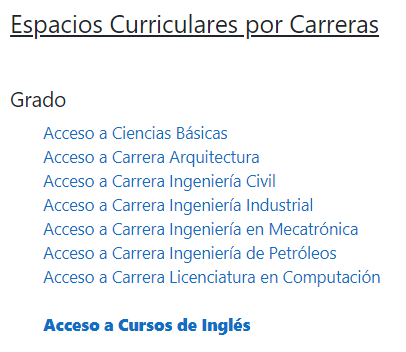 Invitado
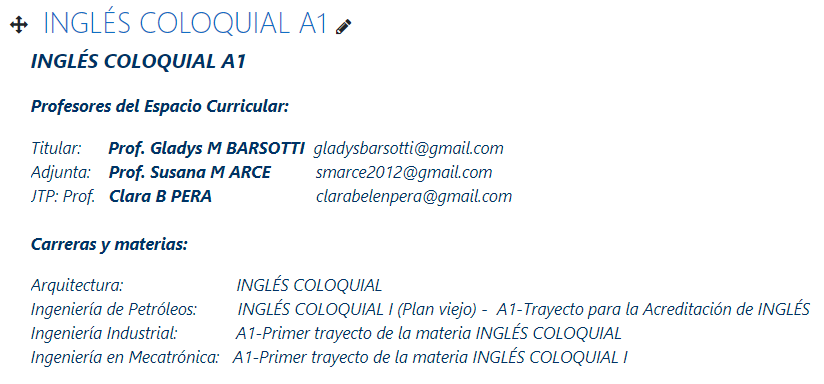 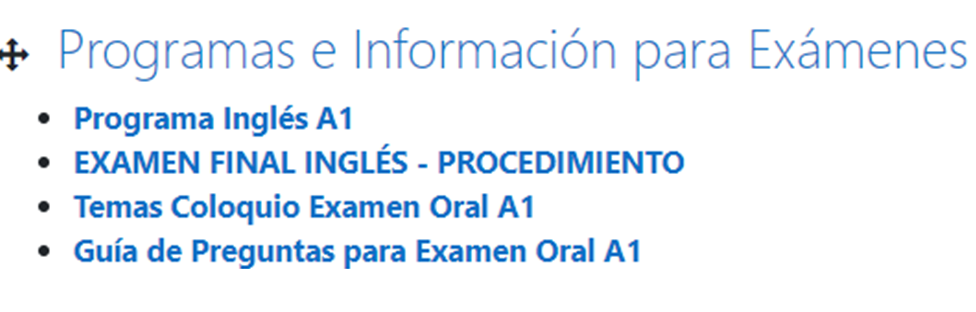 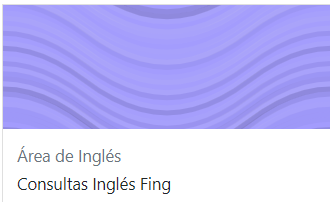 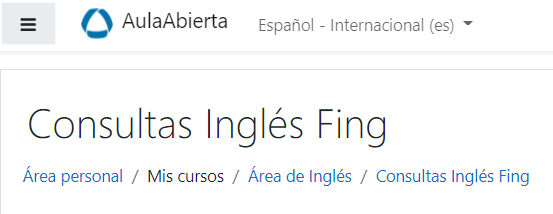 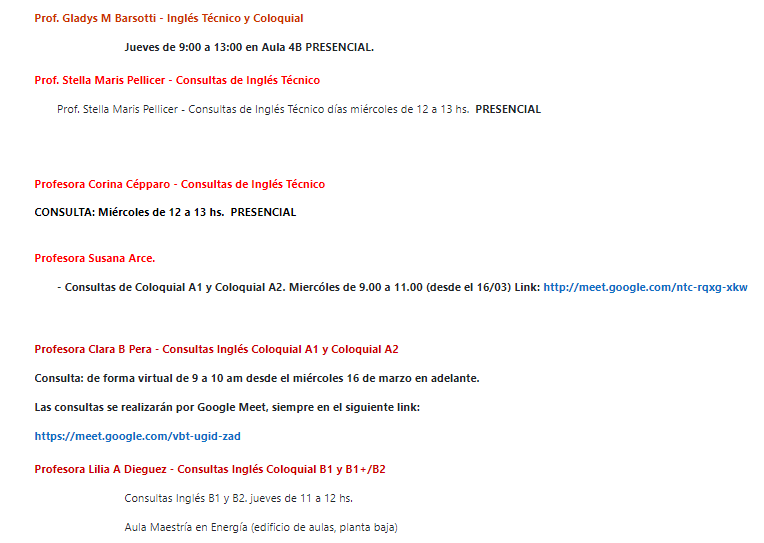